2. GünBelirli Enfeksiyon ve Paraziter Hastalıklar, Neoplaziler ve DM
1
Belirli Enfeksiyon ve Paraziter Hastalıklar (A00-B99)
Bu bölümde enfeksiyon ve paraziter hastalıkların büyük bir bölümü yer almaktadır.

Hastalık ya da hastalıklara /durumlara neden olan organizmalara göre düzenlenmiştir.

Sistemde hastalığın etyolojisini belirleyen (yıldızlı simgesi) uyarılar bulunmaktadır.  


Enfeksiyon etkenini belirlemek için ek kod kullanın.
2
Tanı: 	Escheria coli (E.Coli) üriner  kanal	enfeksiyonu

Kodlar: 	N39.0 üriner kanal enfeksiyonu,bölge tanımlanmamış
	          Enfeksiyon ajanını belirlemek için (B95-97)den ek kod atayın
		B96.2 E coli ,başka yerde sınıflanmış hastalığın sebebi olarak
          Genitoüriner bölümünde üriner kanal enfeksiyonuna bakıldığında enfeksiyona neden olan organizma biliniyorsa enfeksiyon hastalıkları bölümünden (Bölüm I) bir kod kullanılması gerektiği açıklaması yer alır.
3
HIV/AIDS (0102)
R75 İnsan immun yetmezlik virusunun (HIV) laboratuar kanıtı

Z21 Asemptomatik insan immun yetmezlik virüsü(HIV) enfeksiyonu durumu

B23.0 Akut HIV enfeksiyonu sendromu

B20-24 HIV hastalığı


   HIV ile ilgili ek tanı kriterleri yerine getirilmese bile dokümante edildiğinde her zaman kodlanmalıdır.
4
R75, Z21, B23.0 kodları ile B20-B24 bloğu birbirini dışlar ve aynı bakım epizodunda birlikte listelenmemelidir.
5
HIV’in laboratuvar kanıtı – R75
Bu kod, HIV antikor testlerinin sonuçları kesin olmayan hasta grupları için atanmalıdır. Bu genellikle HIV tarama testi pozitif ancak, doğrulama testinin sonucu ya negatif ya da belirsiz olduğunda ortaya çıkar.
R75  hastada ilk yapılan HIV testinin pozitif çıkması fakat ikinci testin negatif veya belirsiz olması durumunda kullanılır. 
R75 HIV testinin sonuçsuz olması durumunda kullanılır.
R75 Annede HIV pozitif fakat bebekte bu tanı doğrulanmadığı durumlarda kullanılır.
6
Asemptomatik HIV – Z21
HIV antikoru pozitif olarak teşhis edilen ancak, HIV enfeksiyonuna bağlanamayacak bir durum sebebiyle hastaneye yatırılan hastalar için atanmalıdır.
 Bu kod, hastada herhangi bir HIV bulgusuna rastlandığı zaman kullanılmayacaktır.
Z21 kodu, asemptomatik olan ve ilgisiz bir durumun tedavisi için hastaneye yatırılan hastalarla ilgili olduğundan ana tanı olarak kodlanmamalıdır.
7
8
Akut HIV enfeksiyonu sendromu  B23.0
Akut HIV enfeksiyonu sendromunun (veya primer HIV enfeksiyonu) teşhisi genellikle hasta HIV’e karşı antikor geliştirinceye kadar yapılmaz.
 Kayıtlarda akut HIV  enfeksiyonu sendromu ifadesi yer aldığında bu kod kullanılır. 
Akut HIV enfeksiyonu sendromu kodu (B23.0), hasta primer hastalıktan kurtulduktan sonra yeniden kullanılmamalıdır.
9
HIV hastalığı – B20, B21, B22, B23.8, B24
Hastada HIV bağlı bir komplikasyon ya da bulgu görüldüğünde bu bloktan bir kod atanması gereklidir. Bu bloktan bir kod atandıktan sonra R75 ya da Z21 kodları atanamaz.
Bir hasta HIV enfeksiyonu ile ilgili olmayan bir durum sebebiyle hastaneye başvurursa ve hastanın mevcut HIV durumuna ilişkin net bir dokümantasyon yoksa, hastalığın uygun evresini belirlemek ve enfeksiyonun varlığını göstermek amacıyla uygun HIV kodunu (Z21 veya B20-B24) kullanmak için durum hekim ile birlikte kontrol edilir.
10
Bu vakalarda, HIV kodu ana tanı olmayacaktır.
Ana tanı hastanın hastaneye yatırılma nedenine göre değişir.
Yıldız simgesi (*) bulunan bulgular, HIV/AIDS’te hiçbir zaman ana tanı olarak atanamaz (ACS 102)
11
HIV hastalığı için geçerli olan kodlar şöyledir:
B20 İnsan immün yetmezlik virus [HIV] hastalığı, enfeksiyöz ve paraziter hastalıklar ile sonuçlanan

B21 Habis neoplazmalar ile sonuçlanan insan immün yetmezlik virus [HIV] hastalığı

B22 Diğer tanımlanmış hastalıklar ile sonuçlanan insan immün yetmezlik virus [HIV] hastalığı

B23.8	Diğer tanımlanmış durumlar ile sonuçlanan insan immün yetmezlik virus [HIV] hastalığı

B24 Tanımlanmamış insan immün yetmezlik virus [HIV] hastalığı
12
Hasta, B20-B24’teki iki veya daha fazla kategori kapsamında sınıflandırılabilecek birden fazla bulgu gösteriyorsa, epizot için yalnızca ana tanı ile ilgili olan HIV kodu atanmalıdır.
Bu HIV kodu, doğrudan ana tanı kodundan sonra girilmelidir. B20-B24 bloğundan birden fazla kodun, bu şekildeki bir ayrıntı düzeyini gerektirebilecek hastaneler için atanması kabul edilebilir bir durumdur ve bunların sırası, ilgili oldukları bulgu kodundan sonra gelecek şekilde olmalıdır.
13
Örnek :
     AIDS’li bir hasta deride kaposi sarkomu ana tanısı ve kaşeksi sendromu ve CMV retinit ek tanılarıyla hastaneye yatırılmıştır. 
1) Kaposi sarkomu  C46.0    Deride kaposi sarkomu
2) HIV hastalığı   B21    Habis neoplazmalar ile sonuçlanan insan immün yetmezlik virus [HIV] hastalığı
3) CMV retinit   H30.9  Koryoretinal inflamasyon, tanımlanmamış
                         B25.9    Sitomegalovirus hastalığı, tanımlanmamış
4) Kaşeksi send   R64  Kaşeksi
14
15
Kaposi sarkomu
Kaposi sarkomu her zaman bir primer neoplazmadır.
Bu nedenle, tanımlanmış bütün bölgeler için C46.- Kaposi sarkomu kategorisinden bir kod atanmalıdır. 
Morfoloji kodu M9140/3’tür.
 Kaposi sarkomu ilk tanıyı takip eden sonraki her bakım epizodu için kodlanmalıdır.
 Etiyolojik etken olan İnsan Herpes Virus (HHV-8) ) bir nedensel etken olarak listelenebilir.
16
Viral Hepatit  (ACS 104)
Viral hepatit, karaciğer hücrelerinin bir inflamatuvar ve nekrotik hastalığıdır. 
A, B, C, D ve E virusleri akut viral hepatit ile sonuçlanabilmektedir.
 B, C ve D viruslu akut viral hepatit enfeksiyonları, kronik viral hepatite dönüşebilmektedir.
Altı aydan uzun süren viral hepatit genellikle ‘kronik’ olarak tanımlanır. Kronik viral hepatitin teşhisi yalnızca karaciğer biyopsisi ile yapılabilmektedir.
17
Ek tanı kriterleri yerine getirilmese bile viral hepatit veya hepatit taşıyıcılığı durumu dokümante edilmişse mutlaka kodlanmalıdır.
Z22.51 Viral hepatit B taşıyıcısı
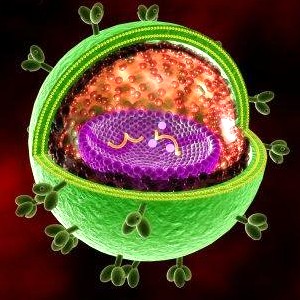 18
İlaca Dirençli Mikroorganizmalar ile Enfeksiyon  (ACS 112)
Eğer hastanın klinik sürecinde enfeksiyona neden olan organizmaların ilaca dirençli olduğu tanımlanırsa, o zaman üç kod atanır

Enfeksiyon için bir kod
Organizma tipi için bir kod
Spesifik ilaç direncini belirtmek için bir kod
19
Bir bakteriyel ajanın dirençli olduğu antibiyotiği belirtmek için Z06.- Antibiyotiklere dirençli bakteriyel ajanlar kategorisinden bir kodu ek kod olarak atanır.
Z06.- hiçbir zaman ana tanı olarak kodlanmamalıdır.
Vaka: Basınç alanı ülserinde çoklu-dirençli MRSA bulunan hasta, evre 2
Atanan kodlar:
1)L89.1   Evre II basınç ülseri
2)B95.6   Diğer bölümlere sınıflanan hastalık nedeni olarak 	Stafilokoküs aureus
3)Z06.32  Metisiline dirençli ajan
20
MRSA  (Metisilin rezistan stafilokokkus aureus)

B95.6 Diğer bölümlere sınıflanan hastalıkların sebebi       olarak Stafilokokkus aureus
Z06.32 Metisiline dirençli ajan

VRE (Vankomisin Rezistan  Enterokok)

B95.2 Streptokok, D grubu, diğer bölümlere sınıflanan hastalıkların sebebi olarak

Z06.41 Vankomisin ve ilişkili antibiyotiklere dirençli ajan, Vankomisine dirençli ajan
21
NEOPLAZİLER (C00-D48)
ICD-10-AM’de, neoplaziler dört açıdan sınıflanmaktadır:
1) Neoplazinin  davranışı (malign, benign, in situ, belirsiz)
2) Neoplazinin anatomik yeri (akciğer, göğüs, kolon vs.) 
3) Malign neoplaziler için primer ve/veya sekonder(metastaz) yer
4) Neoplazinin morfolojisi (histoloji ya da hücre yapısı)
22
1) Neoplazilerin Davranışı:
\0 : Benign (selim)
\1 : Belirsiz malign (habis) veya benign (selim)
\2 : Karsinoma in-situ (intraepitelyal, noninfiltratif, noninvazif)
\3 : Malign, primer yerde
\6 : Malign, sekonder yerde
23
Malign: Malign neoplaziler genellikle ‘kanser’ olarak ifade edilir.
 Malign neoplazinin ana karakteristikleri invazif olması, büyüyebilmesi ve çevre dokuları tehdit edebilmesi; vücut içerisindeki farklı yerlerdeki dokulara sıçrayabilmesi ya da metastaz yapabilmesidir. Bunların vücuttaki diğer organlara yayılması ve tehdit etmeye devam etmesi önlenemez ise yaşamı tehdit eder.
24
Benign: Benign neoplaziler bir noktada büyürler ve etraftaki dokuları tehdit etmezler, vücudun farklı bölgelerine yayılmazlar. Benign neoplaziler genellikle lokalize edilirse ya da alınırsa yaşamı tehdit etmezler fakat büyümeleri veya diğer yapılar üzerinde baskı oluştururlarsa ciddi problemlere neden olabilirler. (Örn: benign beyin tümörü alanı kaplayabilir ve diğer beyin dokularına baskı yapabilir)
25
İn situ (= yerinde) 
	Malign değişiklikleri devam eden fakat normal dokuların çevresini tehdit etmeyen neoplaziler in situ olarak tanımlanmaktadır. 
	Bu neoplaziler halen ortaya çıktıkları noktadadır. Pre-invazif, non-invazif, non-infiltratif olarak da tanımlanabilir. 
	Buna en iyi örnek serviks uteri karsinoma in situsu verilebilir.
26
Belirsiz (Uncertain) halen neoplazinin davranışının malign olarak tanımlanmadığını fakat diğer insanların geçmişlerinde malign olarak geliştiği bilinen durumlar için kullanılır. 
Örn: Dev pigmente nevüs, malign melanom olarak değişebilir.
Tanımlanmamış (unspesified)  davranışı bilinmemektedir. Kayıtlarda neoplazinin davranışı veya morfolojisi hakkında hiçbir şey bulunmadığı durumlarda kullanılır.
27